Урок - 7  ( V а ) \1у25н\  №97.
тема: \№35 \ .
ЦЕЛИ:
Изучить .
Познакомиться   с .
Изучить 
ЗАДАЧИ: 
ТИП УРОКА:
ВИД УРОКА:
ДЕМОНСТРАЦИИ:
1. к.ф. « ».
ХОД УРОКА:
Что мы называем небесным экватором?
Что такое эклиптика?
Что доказывает истинность
 гелиоцентрической системы?
Что такое параллакс и парсек, астрономическая единица?
Когда мы ближе к солнцу зимой или летом?
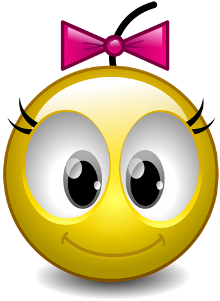 Домашнее задание.
Тема № 1
§ 1,2
Гр,  бр№
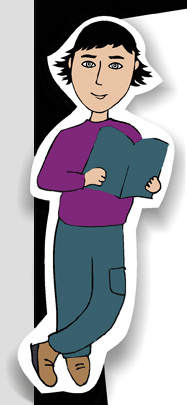 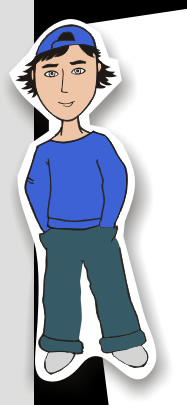 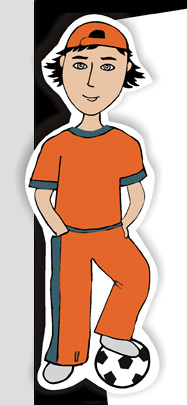 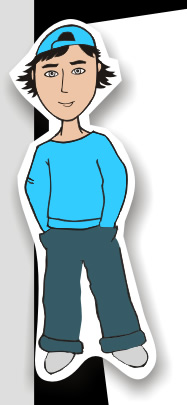 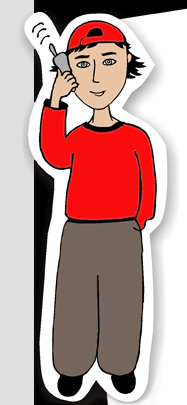 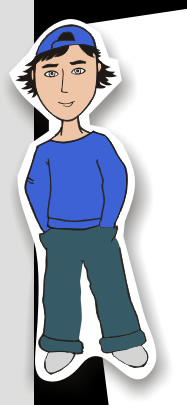 Тема №1 § 1,2
Астрономия
I. введение § 1,2
Предмет астрономии
наблюдения
астрономия от физика
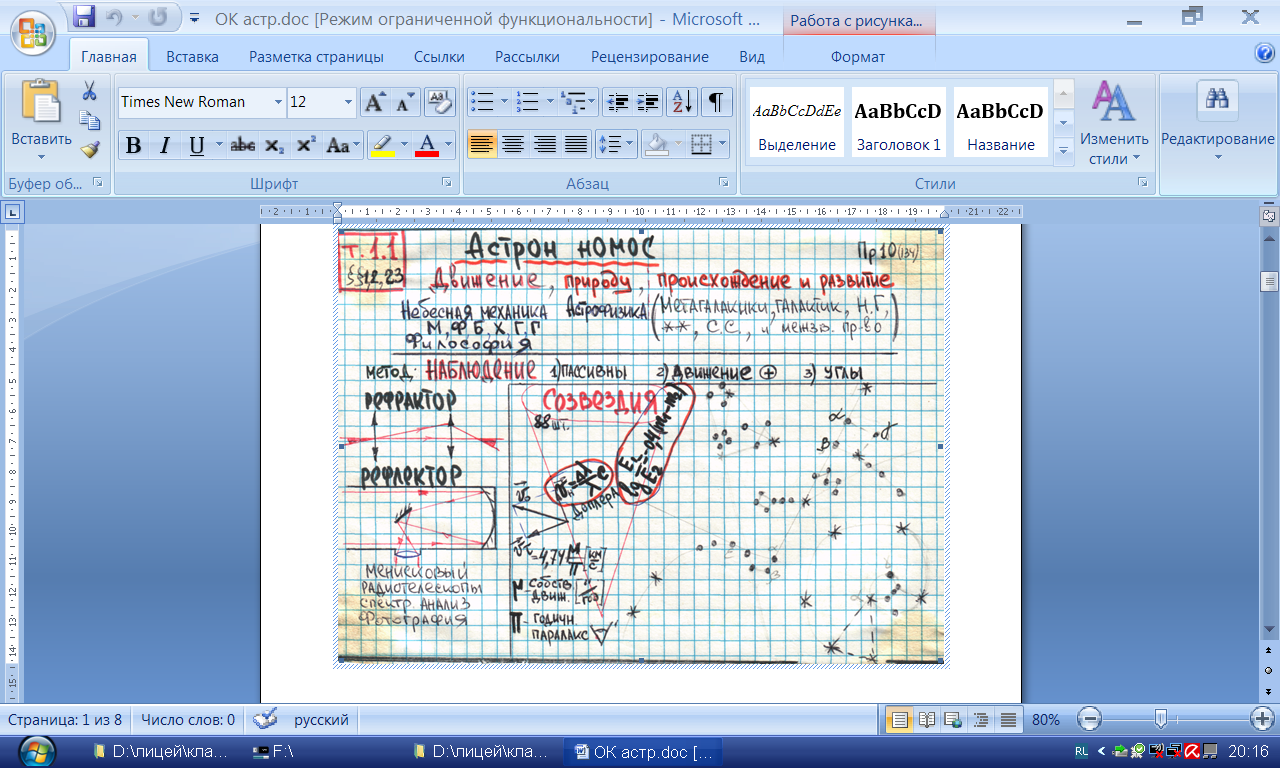 § 1,2
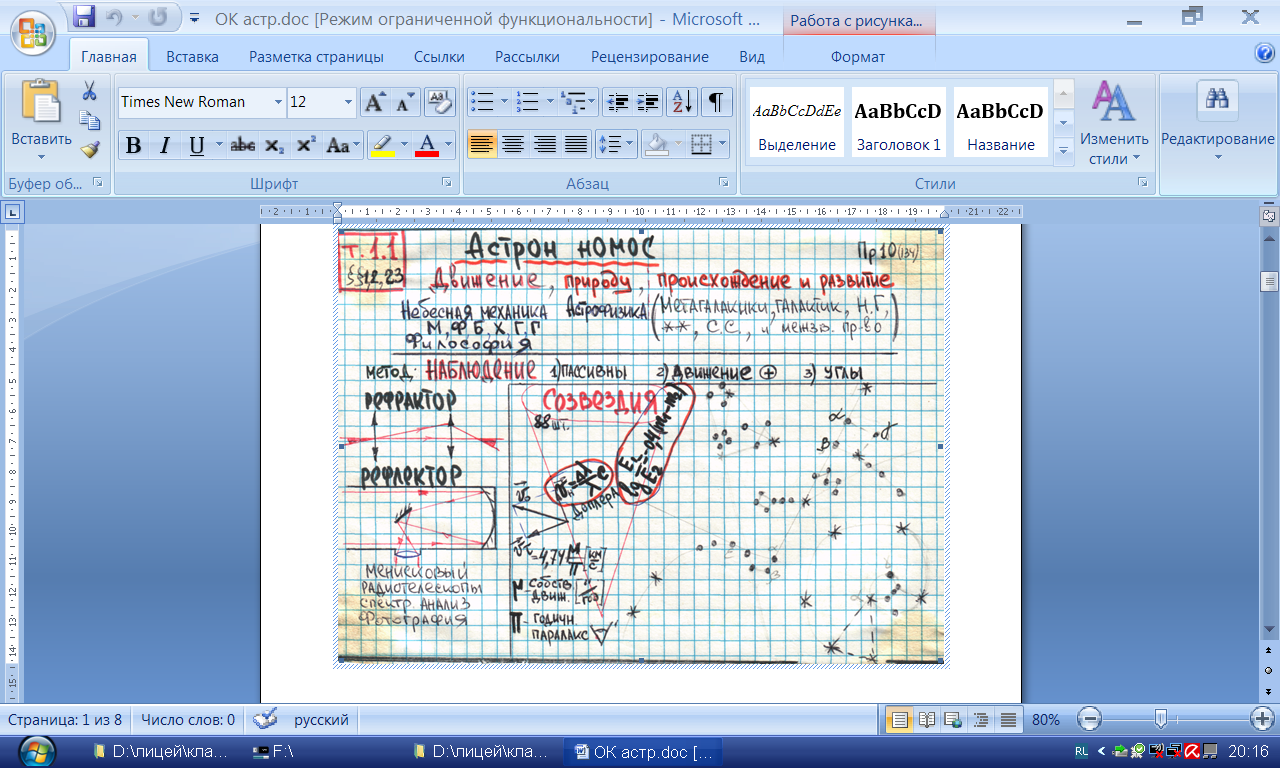 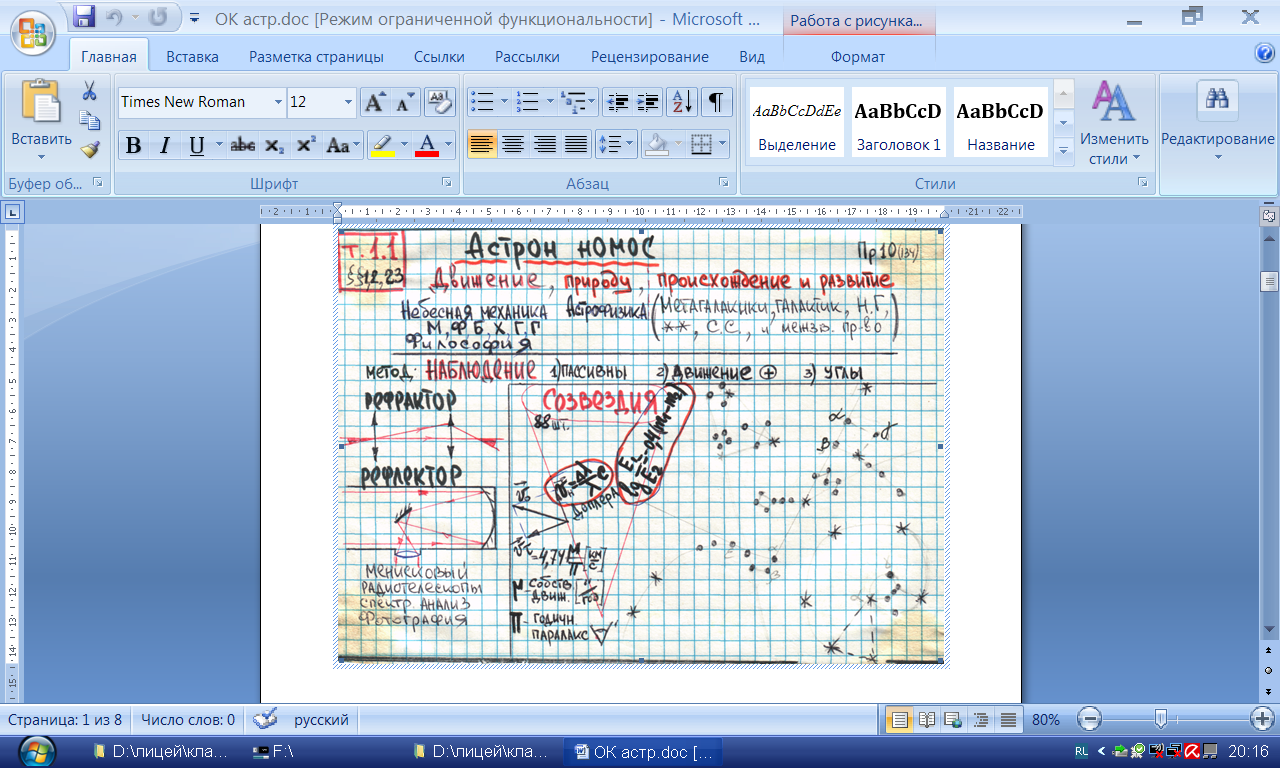 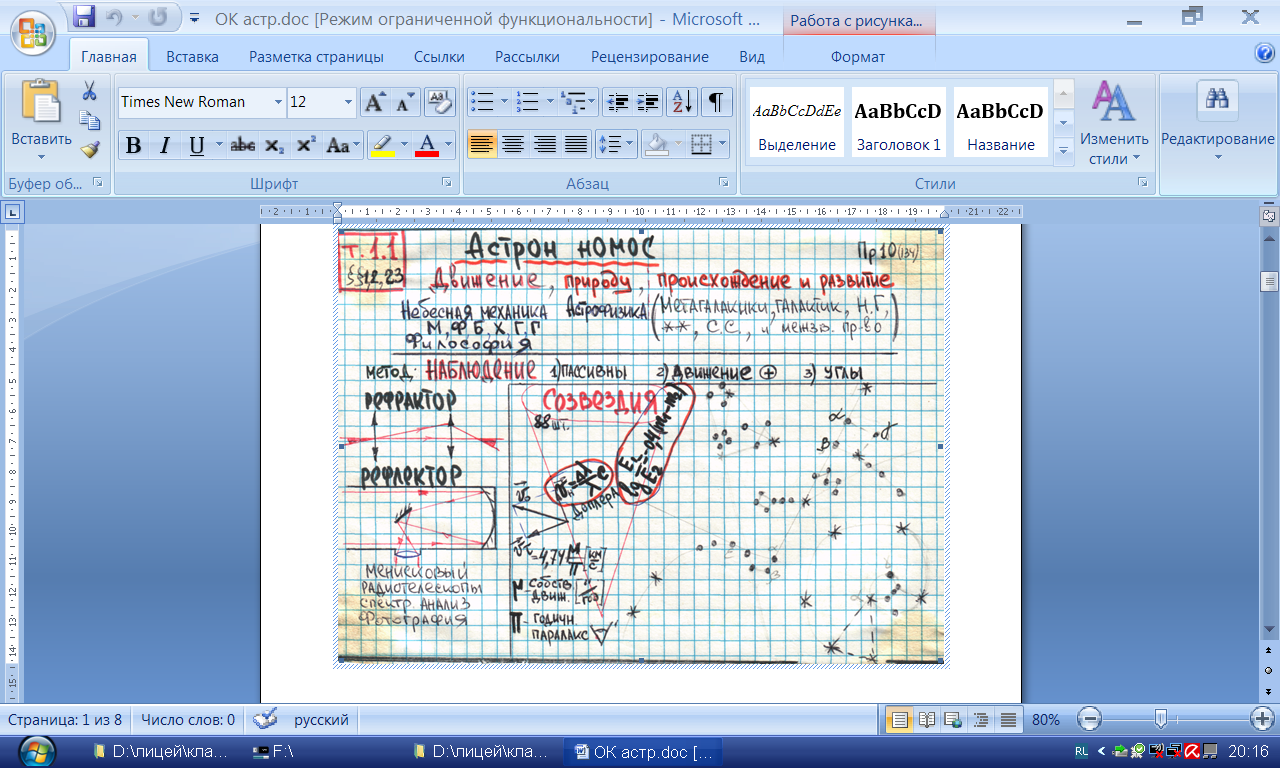 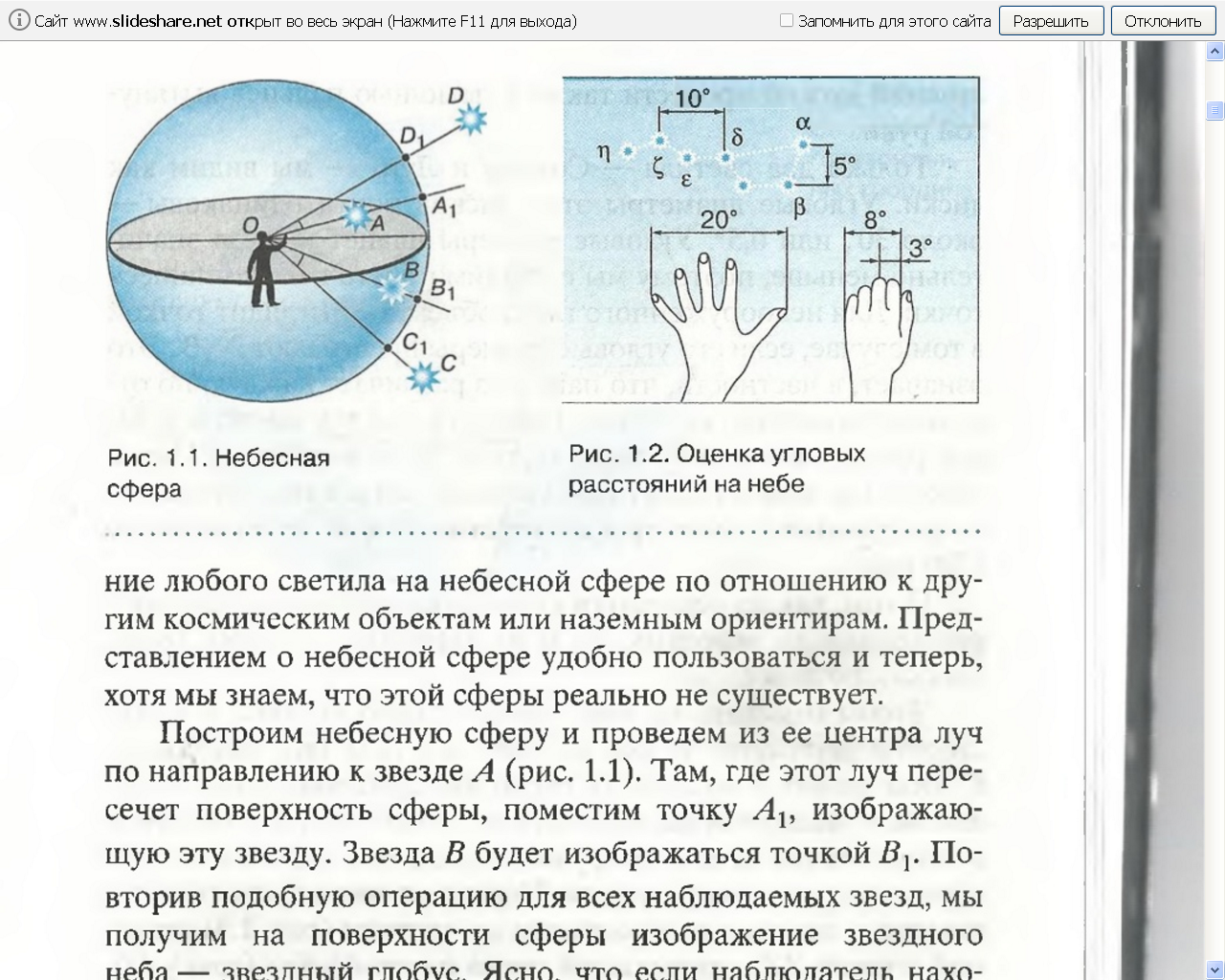 - это сфера произвольного радиуса…
Только углы…
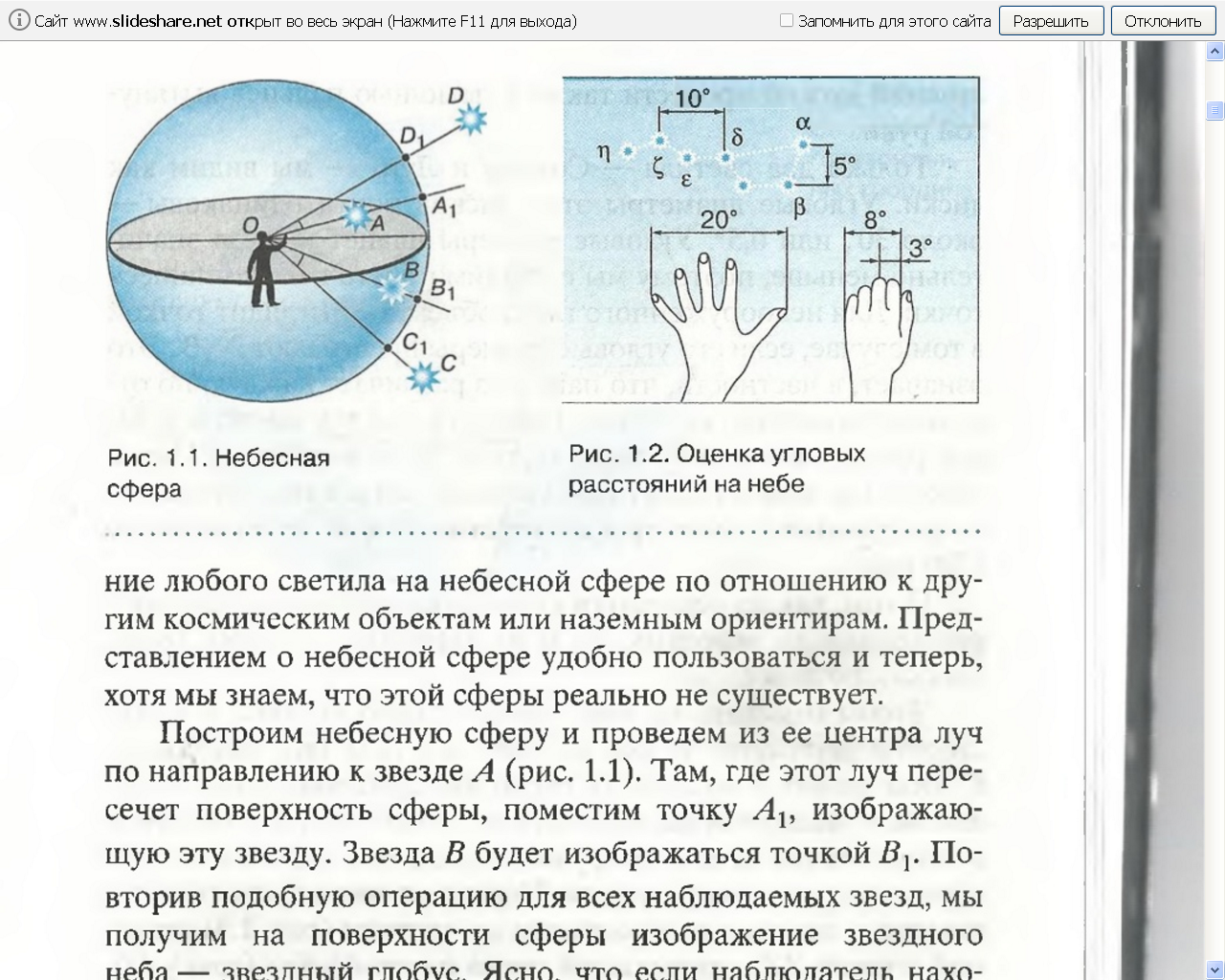 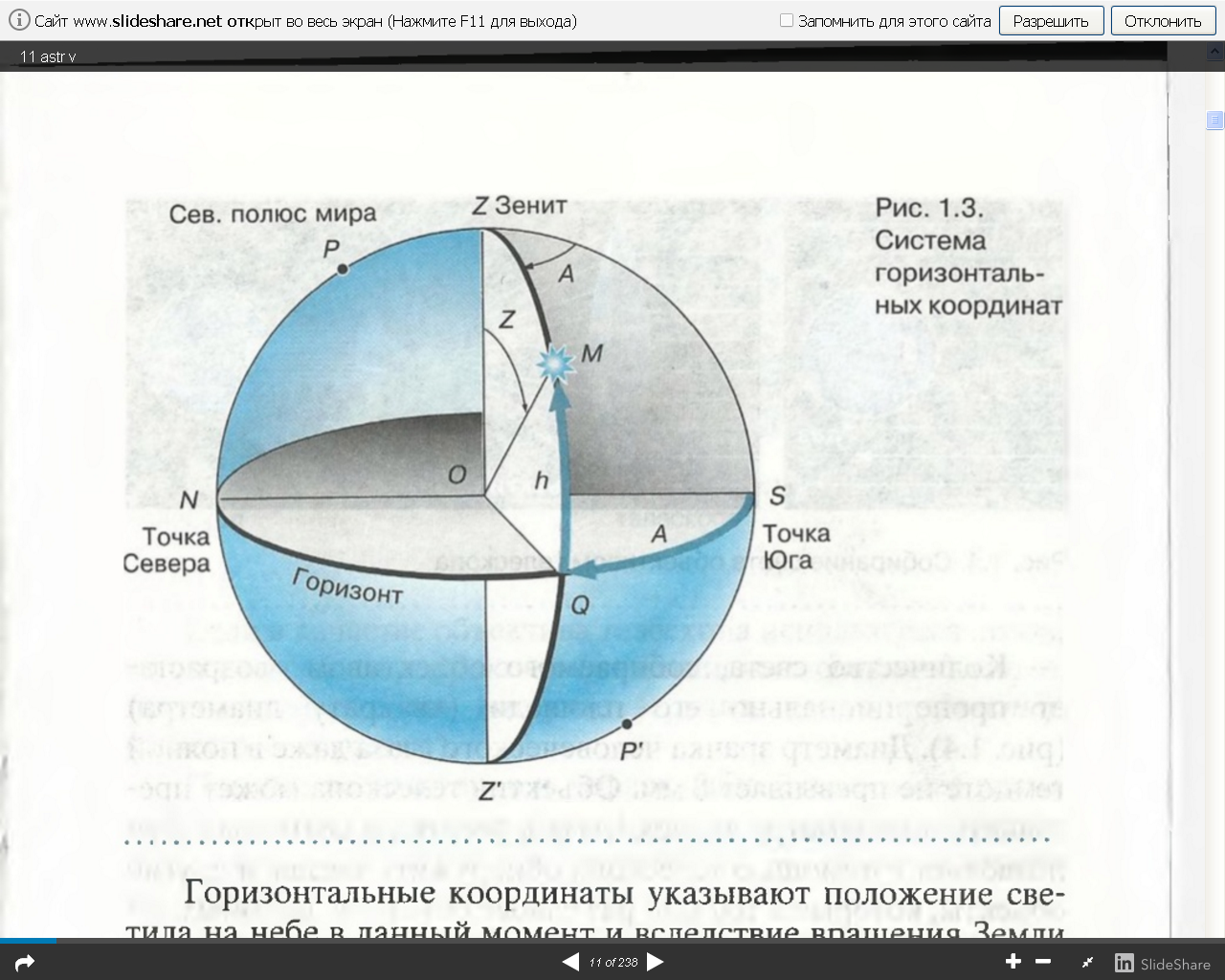 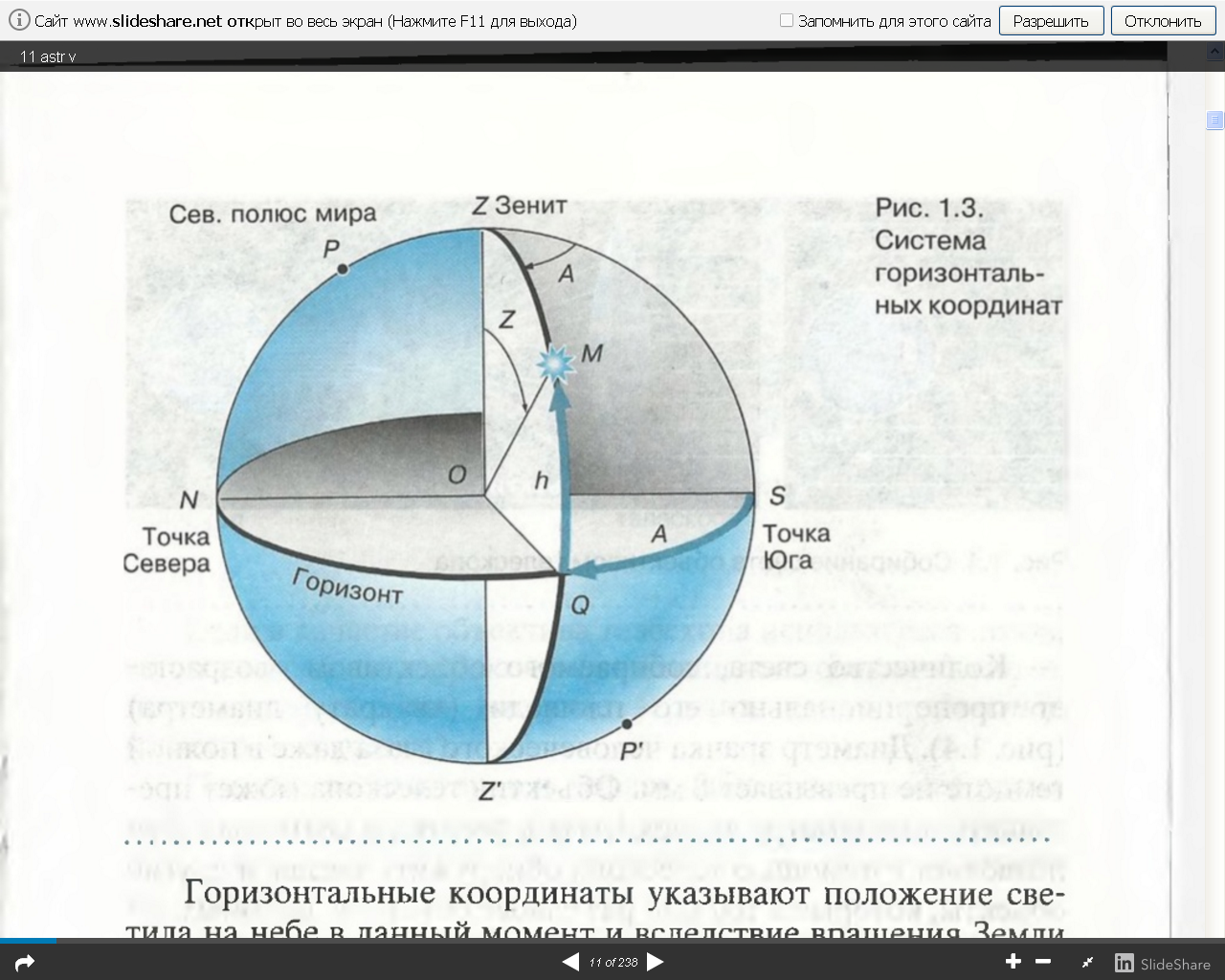 h- высота
A- азимут
p'- южный полюс мира
z' -надир
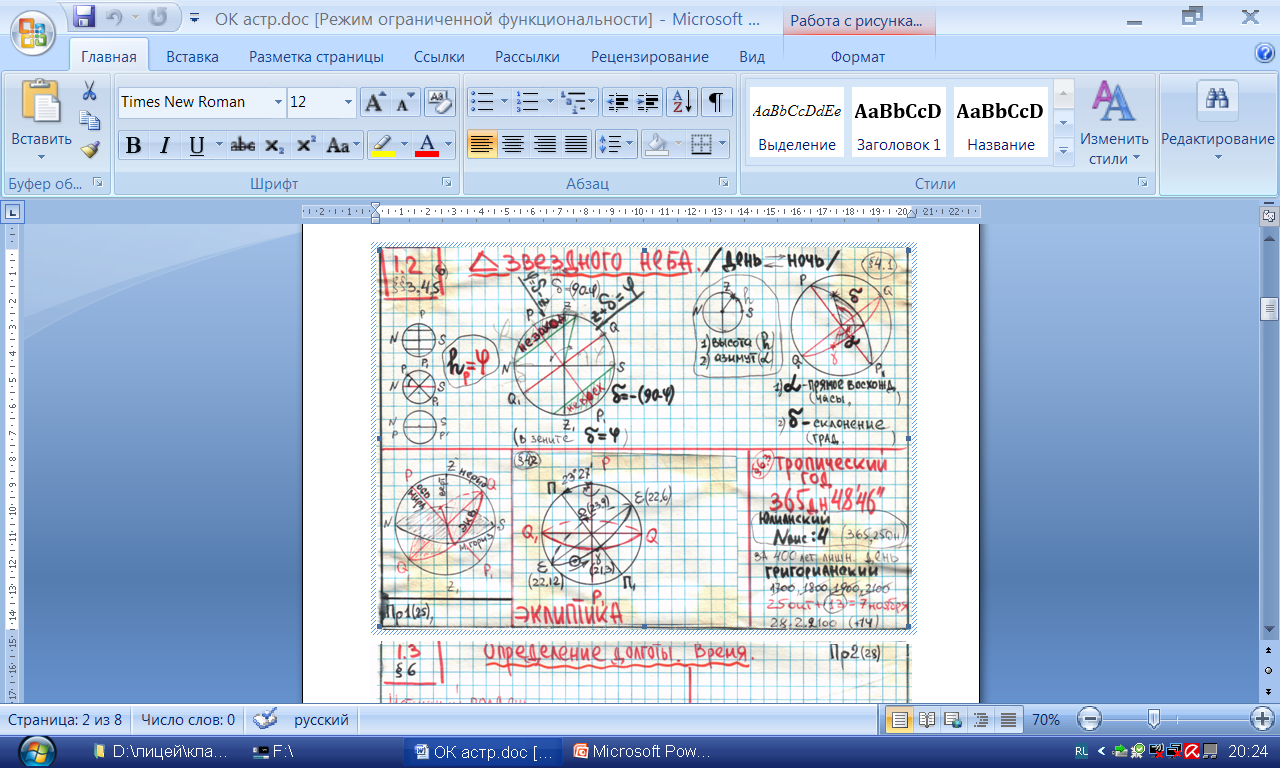 § 4
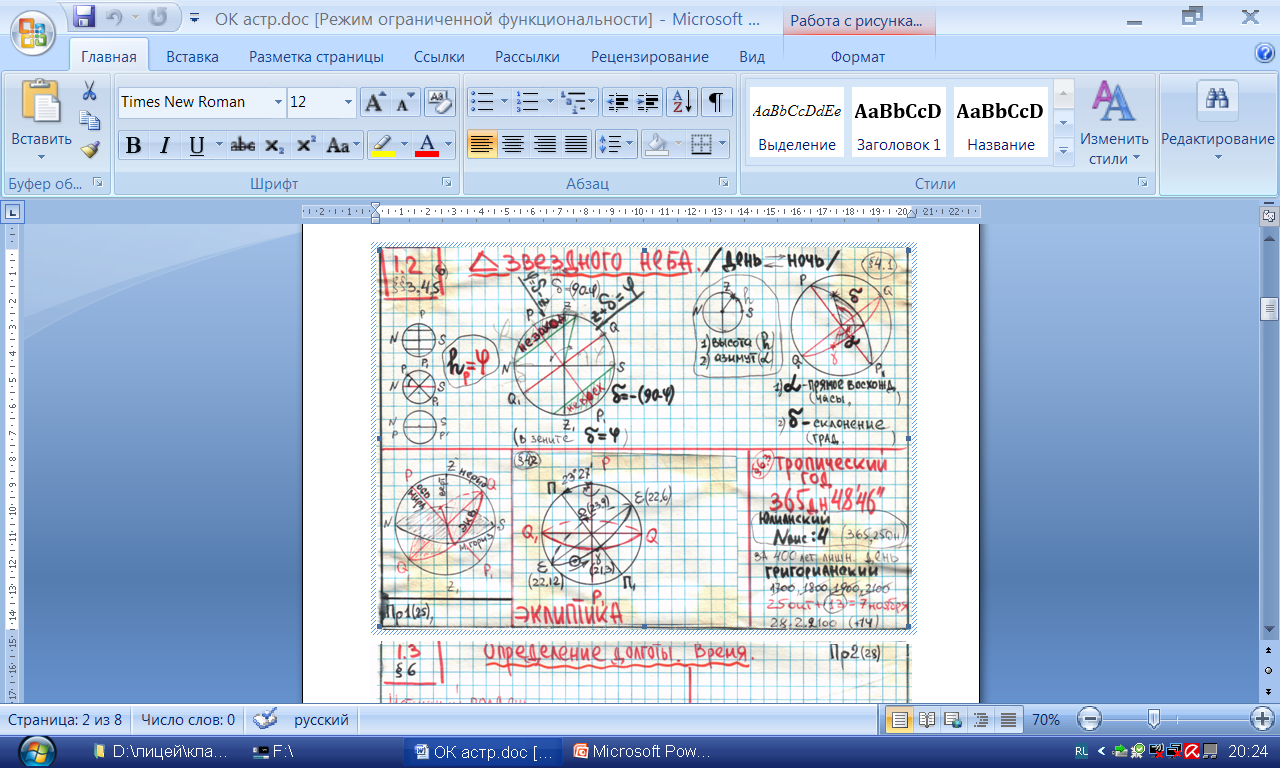 Небесная сфера -
Зенит
Небесный меридиан -
Ось мира -
Полюс мира -
Надир
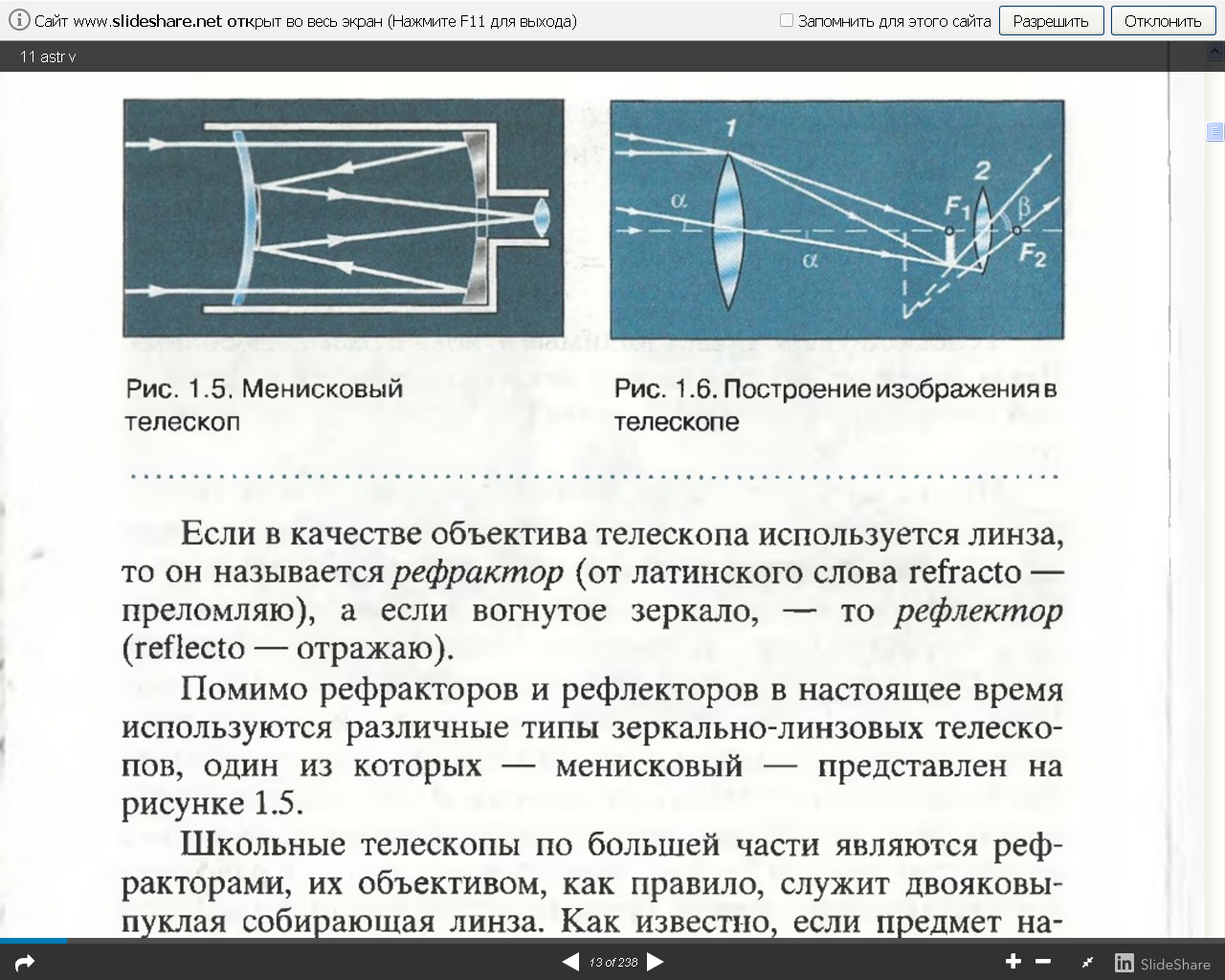 h- высота
A- азимут
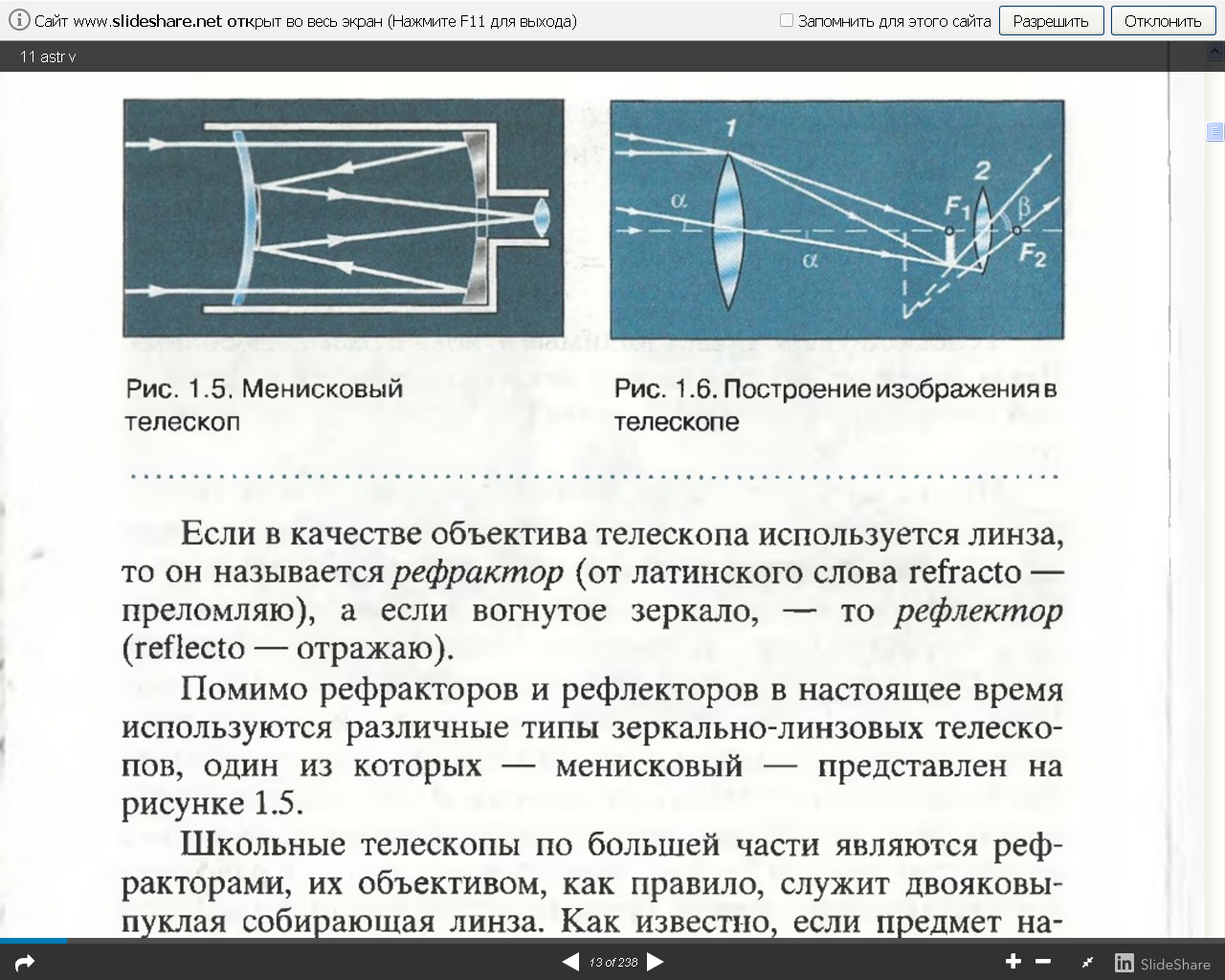 Задание 
1 Вспомните, какие объекты в окружающей местности расположены на таких расстояниях, которые приведены для тел Солнечной системы в описанной выше модели. Какой из них имеет те же размеры, что и модель Солнца (в предлагаемом масштабе)?
Вопросы 
1. В чём состоят особенности астрономии? 
2. Какие координаты светил называются горизонтальными? 
3. Опишите, как координаты Солнца будут меняться в процессе его движения над горизонтом в течение суток. 
4. По своему линейному размеру диаметр Солнца больше диаметра Луны примерно в 400 раз. Почему их угловые диаметры почти равны? 
5. Для чего используется телескоп? 
6. Что считается главной характеристикой телескопа?
 7. Почему при наблюдениях в телескоп светила уходят из поля зрения?
Упражнение 1 1. Каково увеличение телескопа, если в качестве его объектива используется линза, оптическая сила которой 0,4 дптр, а в качестве окуляра линза с оптической силой 10 дптр? 
2. Во сколько раз больше света, чем телескоп-рефрактор (диаметр объектива 60 мм), собирает крупнейший российский телескоп-рефлектор (диаметр зеркала 6 м)?
Задание 2 Подберите линзы, необходимые для изготовления простейшего телескопа-рефрактора. Измерив оптическую силу объектива и окуляра, определите, какое увеличение может обеспечить такой телескоп.
1.Небесная сфера -
2. Созвездие - область неба в определённых границах, (88 штук).	
3. Телескоп нужен для  собирания света. Чем больше диаметр, тем слабее звезду можно увидеть.
4.Ось мира - 
5. Видимая звёздная величина …	
6. Эффект Доплера ….
?№4 стр.18. По своему линейному размеру диаметр Солнца в 400раз больше диаметра Луны. Почему же их угловые диаметры почти равны.
v·λлаб
λv -λлаб =
c
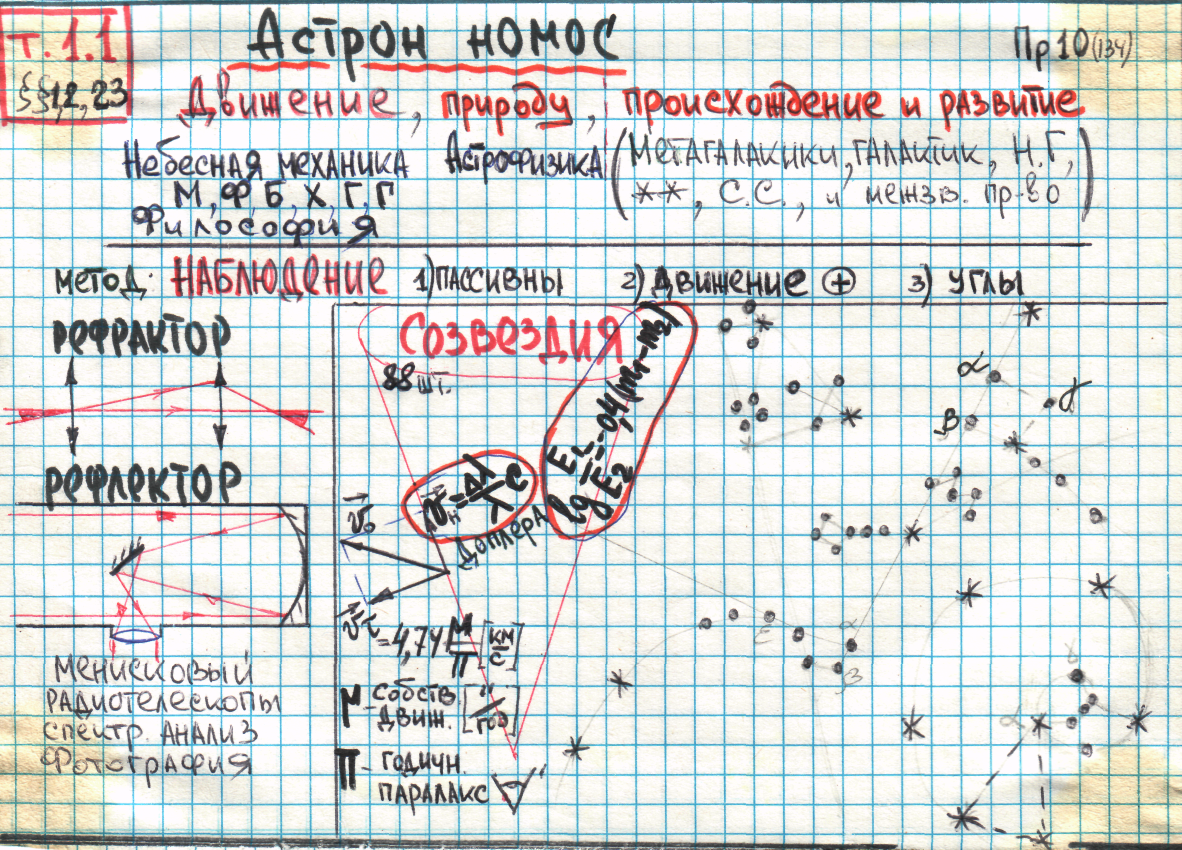 Т№1
Летнее небо
Осеннее небо
Околополярная область северного неба
Самые, самые созвездия:
Созвездие, имеющее самые большие размеры – Гидра. Его площадь 1303 кв.градуса. 
Созвездие, имеющее самые маленькие размеры – Южный Крест. Его площадь 68 кв.градуса. 
Созвездие, содержащее самое большое число звезд ярче 2m – Орион. Содержит 5 таких звезд. 
Созвездие, содержащее самое большое число звезд ярче 3m – Скорпион. Содержит 12 звезд. 
Созвездие, содержащее самое большое число звезд ярче 4m – Большая Медведица – 19 звезд. 
Созвездие, содержащее самое большое число звезд ярче 5m – Центавр. Содержит 49 звезд. 
Созвездие, содержащее самое большое число звезд ярче 6m – Центавр. Содержит 150 звезд. 
Созвездие, в которое входит самая яркая звезда небосвода Сириус – Большой Пес. 
Созвездие, которое является самым тусклым – Столовая Гора. В нем нет звезд ярче 5m . 
Созвездие, в которое входит самое большое число звезд с собственными именами – Большая Медведица; таких звезд 14 (всего имеют собственные имена 275 звезд): Дубхе (a ), Мерак (b ), Фегда (g ), Мегрец (d ), Алиот (e ), Мицар (V ), Алкаид ( или Бенетнаш) (h ), Талита (u ), Танийа Бореалис (i ), Танийа Остралис (k ), Алула Бореалис (l ), Алула Остралис (m ), Муссида (n ) и Алькор (80).
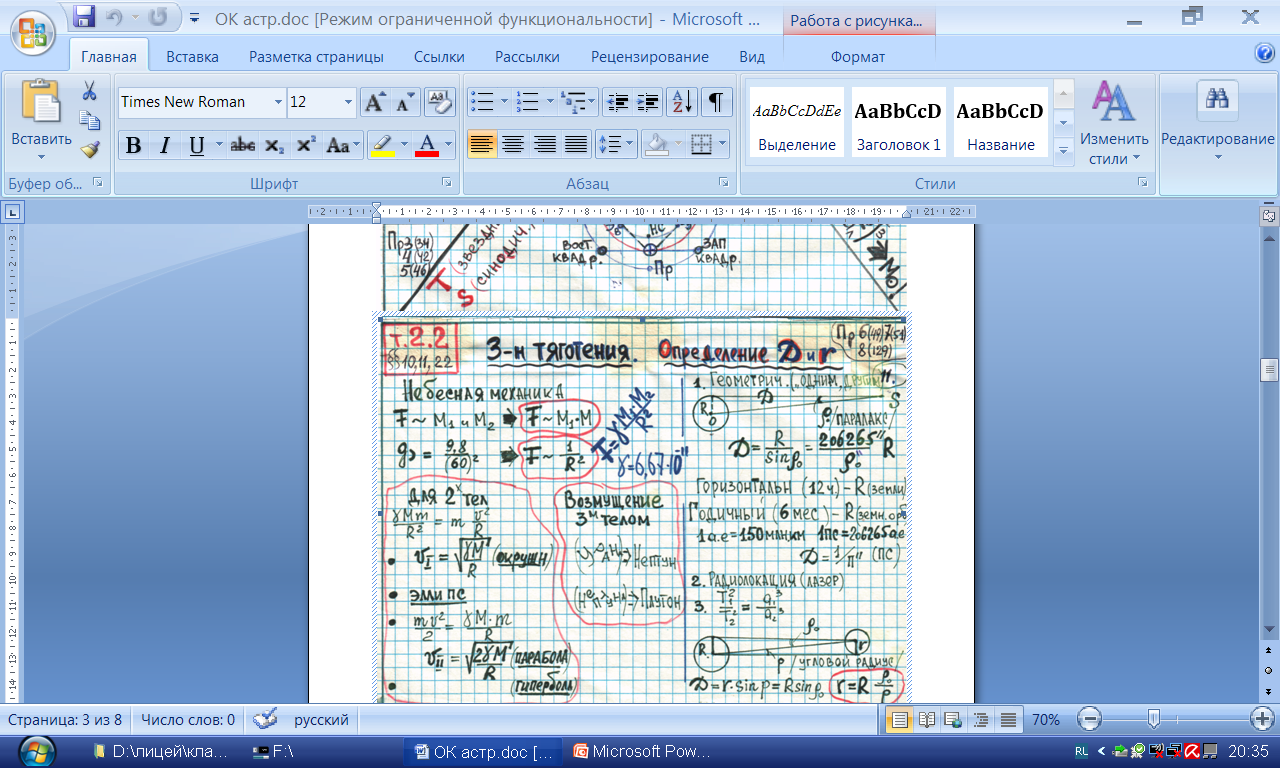 Самые, самые созвездия:
Созвездие, имеющее самые большие размеры – Гидра. Его площадь 1303 кв.градуса. 
Созвездие, имеющее самые маленькие размеры – Южный Крест. Его площадь 68 кв.градуса. 
Созвездие, содержащее самое большое число звезд ярче 2m – Орион. Содержит 5 таких звезд. 
Созвездие, содержащее самое большое число звезд ярче 3m – Скорпион. Содержит 12 звезд. 
Созвездие, содержащее самое большое число звезд ярче 4m – Большая Медведица – 19 звезд. 
Созвездие, содержащее самое большое число звезд ярче 5m – Центавр. Содержит 49 звезд. 
Созвездие, содержащее самое большое число звезд ярче 6m – Центавр. Содержит 150 звезд. 
Созвездие, в которое входит самая яркая звезда небосвода Сириус – Большой Пес. 
Созвездие, которое является самым тусклым – Столовая Гора. В нем нет звезд ярче 5m . 
Созвездие, в которое входит самое большое число звезд с собственными именами – Большая Медведица; таких звезд 14 (всего имеют собственные имена 275 звезд): Дубхе (a ), Мерак (b ), Фегда (g ), Мегрец (d ), Алиот (e ), Мицар (V ), Алкаид ( или Бенетнаш) (h ), Талита (u ), Танийа Бореалис (i ), Танийа Остралис (k ), Алула Бореалис (l ), Алула Остралис (m ), Муссида (n ) и Алькор (80).